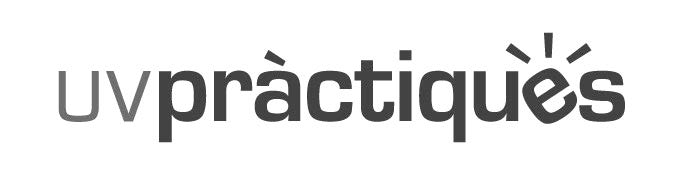 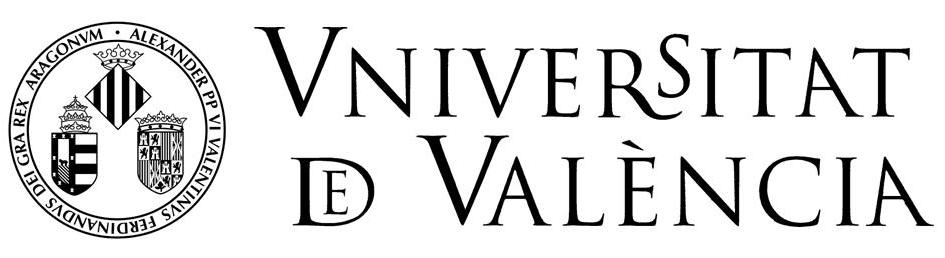 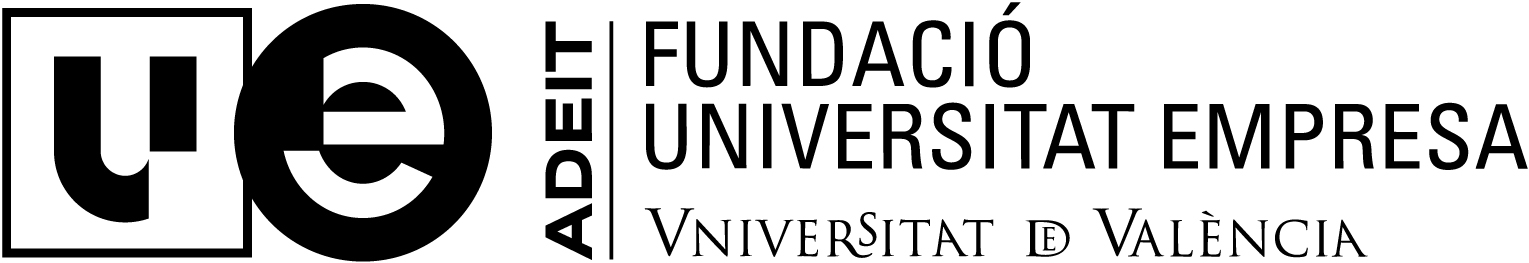 Grau en Pedagogia
Grau en Educació Social
Facultat Filosofia i Ciències de l’Educació
Curs acadèmic 21/22
24 - 25 de maig de 2021
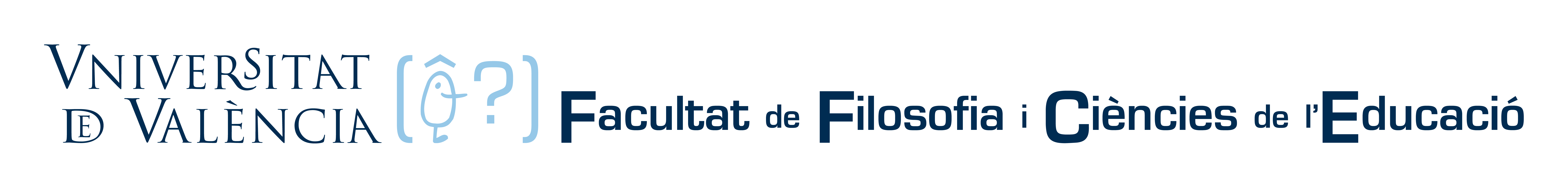 -Inmaculada Chiva Sanchis
-Clara Peiró
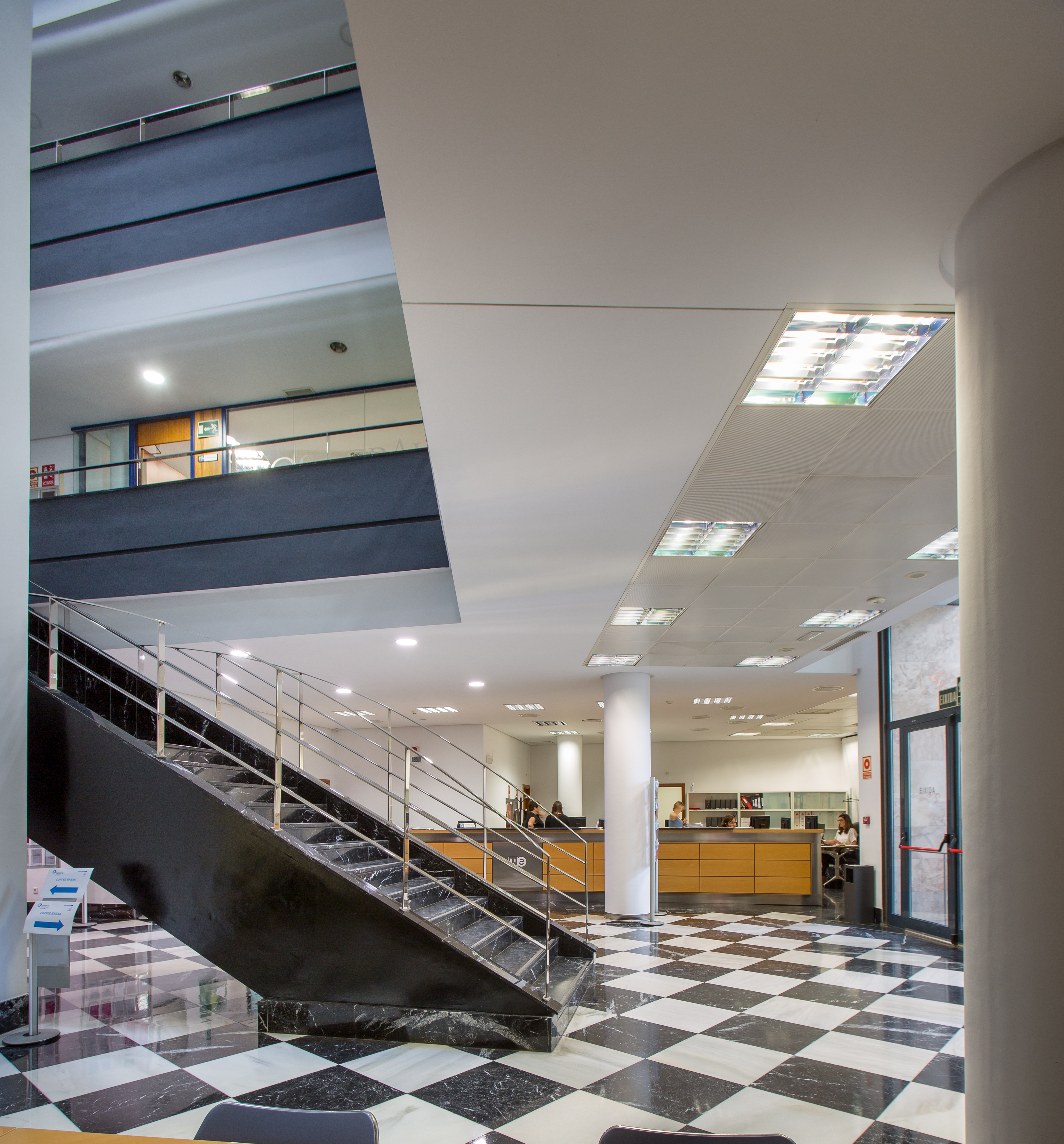 ADEIT, 
el punt de trobada entre la Universitat de València i les empreses.
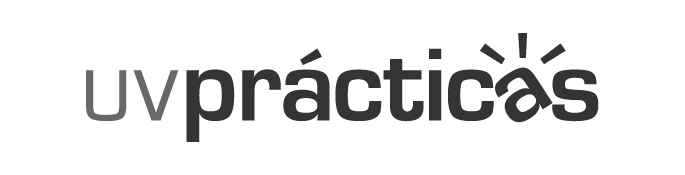 Quan has acabat la teua formació…
Mentre estudies…
Millorem la teua formació i especialització amb els títols de postgrau propi de la Universitat de València.

Facilitem la teua primera inserció laboral amb el programa de beques de formació professional pràctica.

T'assessorem en la creació de la teua pròpia empresa amb el programa Mentors per a emprenedors universitaris.
Facilitem la teua formació pràctica en empresa a través de les pràctiques curriculars i les extracurriculars.

T'acostem al món de l'emprenedoria: el curs  Qui pot ser empresari? , a través del que pots conéixer tot sobre la creació i la direcció empresarial.

Estimulem la teua creativitat amb MOTIVEM, un programa que desenvolupa la Universitat de València en col·laboració amb ADEIT, sota la direcció del Vicerectorat d'Ocupació i Programes Formatius.
Tota la informació en : www.adeituv.es / newsletter: www.adeituv.es/suscripción-newsletter / xarxes socials @adeituv
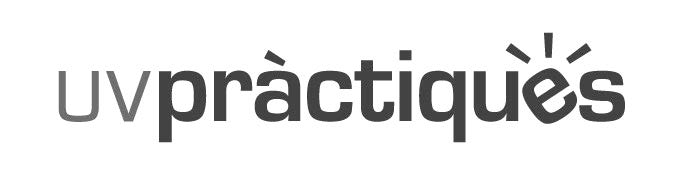 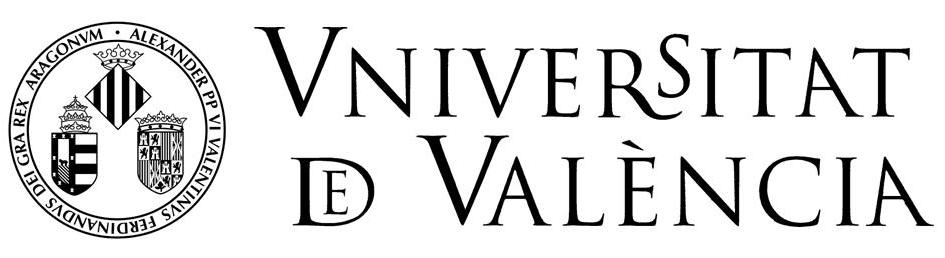 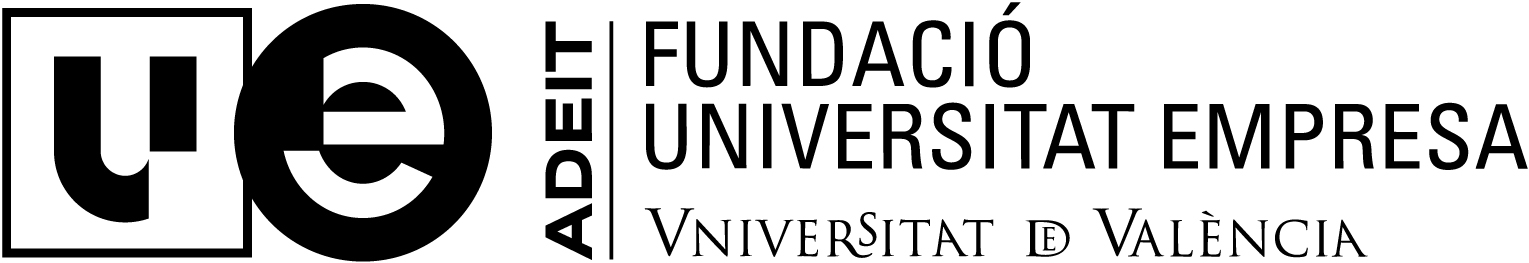 Elements essencials de les pràctiques
Assegurances
Tipus d'assegurances
Escolar

Responsabilitat Civil

Accidents

Mútua (treballador/a assimilat per compte d'altre)
Pràctiques remunerades:assistència en la mútua de l'empresa/institució que t'ha donat d'alta en la Seguretat Social.

Pràctiques sense remunerar: seguir el protocol indicat en la web: protocolo de actuación
Per a més informació: web ADEIT / guia de l'estudiant
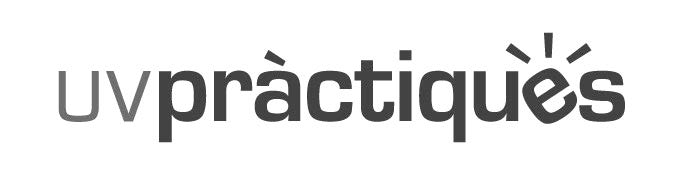 Pràctiques amb menors
Protecció de dades
Guía orientativa sobre protecció de dades per a estudiants que realitzen pràctiques externes.
Solicitar certificat que acredite la manca de delictes de naturalesa sexual. 

Important: l’heu de pujar a la seu electrònica "ENTREU" i entregar en l'empresa o entitat a l'inici de les pràctiques.

Més informació
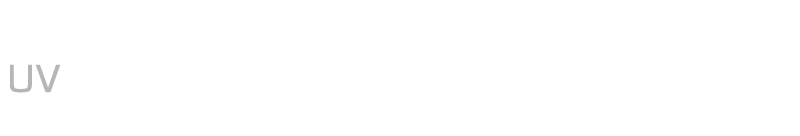 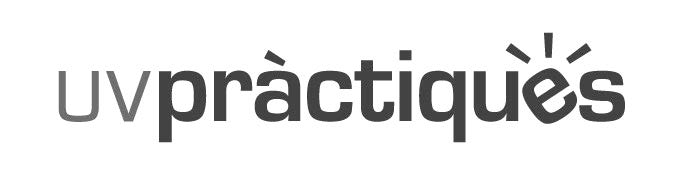 Tens necessitats educatives de suport derivades d’una discapacitat?
UVdiscapacitat ofereix:
Assessorament per a identificar les necessitats i les adaptacions adients.
Comunicació per assessorar sobre la implementació d’adaptacions. 
Orientació en l’elecció del centre de pràctiques.
Acompanyament en la realització de les pràctiques.
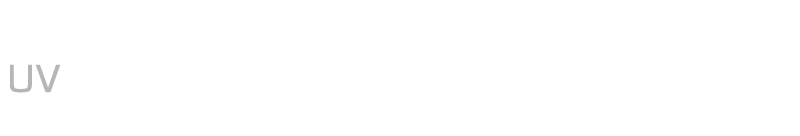 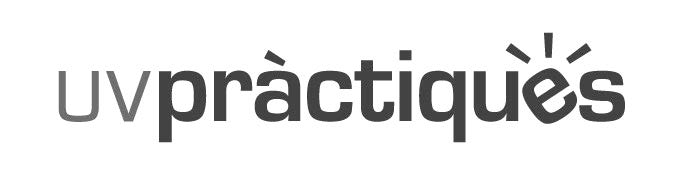 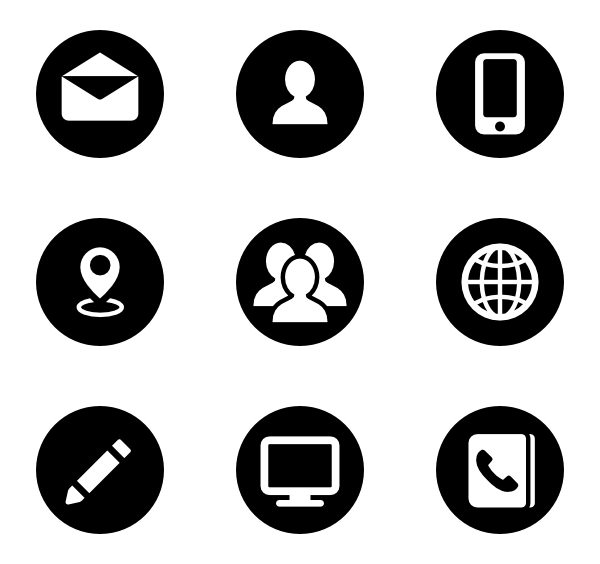 96 398 34 26
updestudiantes@uv.es
Av. Blasco Ibáñez, 21(Facultat de Psicologia)
www.uv.es/uvdiscapacidad 
www.facebook.com/UPDUV
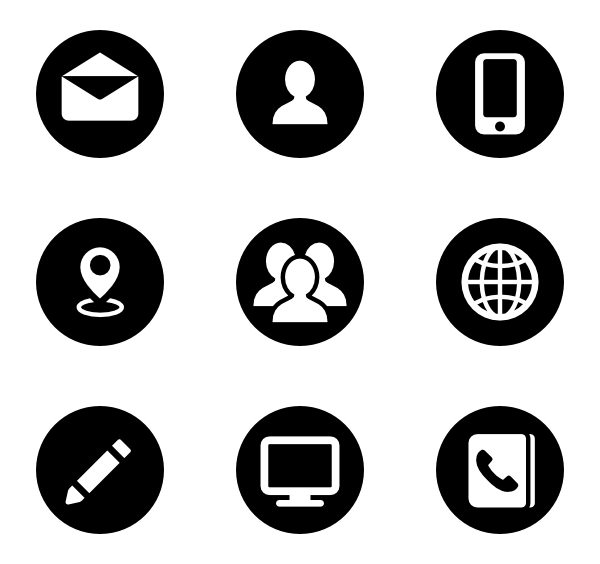 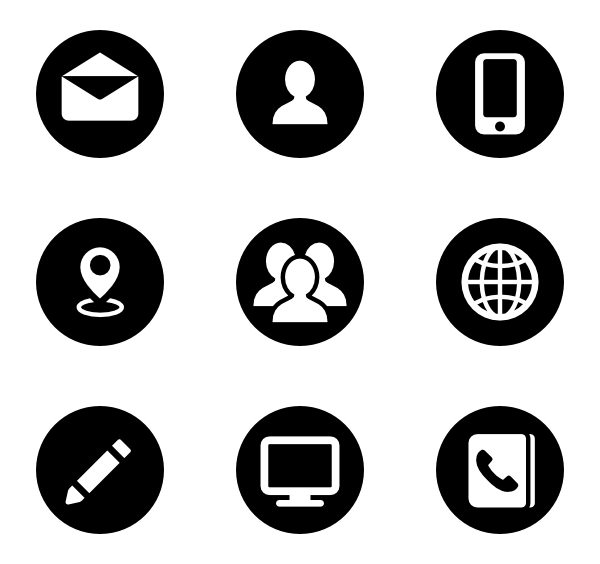 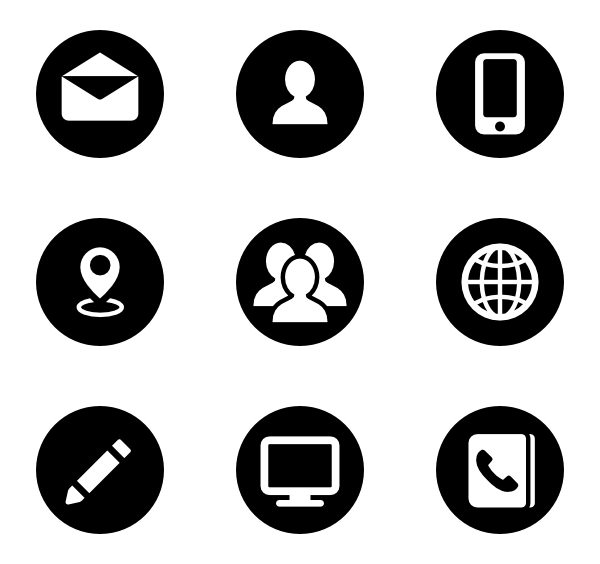 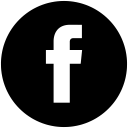 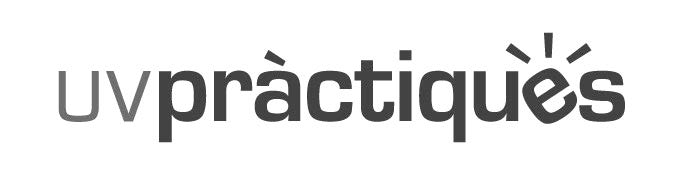 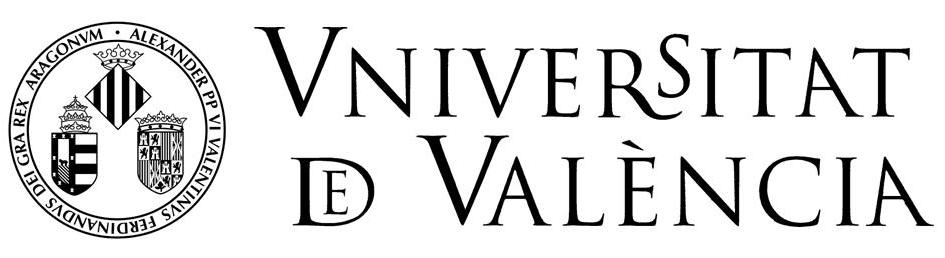 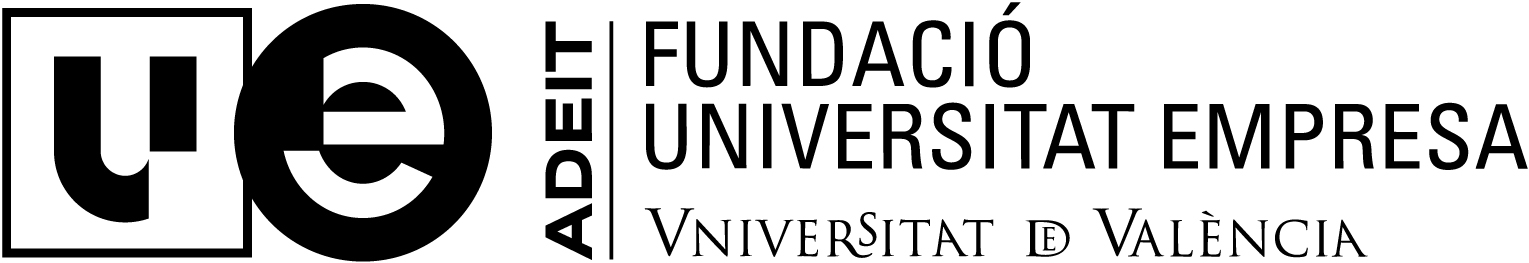 CURRICULARS
amb crèdits
MODALITATS
EXTRACURRICULARS
sense crèdits
PRÀCTIQUES CURRICULARS

Es configuren com a activitats acadèmiques externes integrades en el pla d'estudis, que es correspon amb una assignatura de la titulació i computen crèdits acadèmics
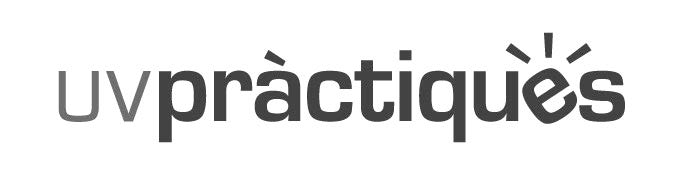 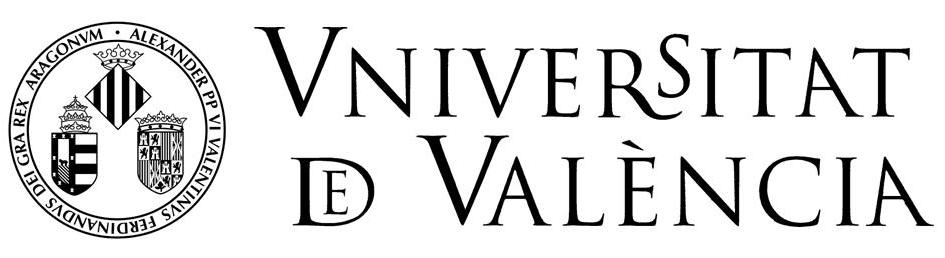 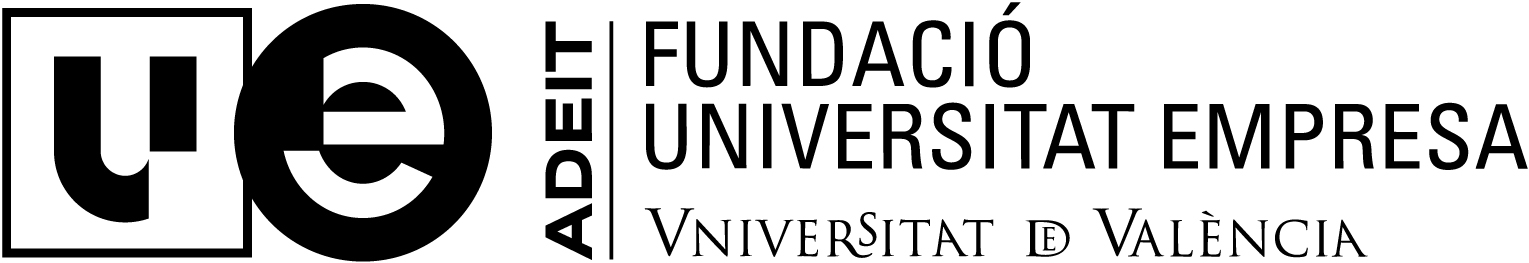 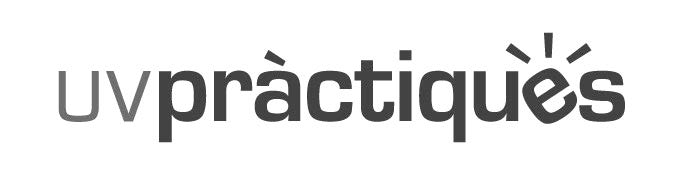 Condicions
Períodes de pràctiques:
	Practicum I - 1 de febrer – 31 de maig
	Practicum II - 1 d’octubre – 31 de maig
		  1 d’octubre – 31 de gener
		  1 de febrer – 31 de maig
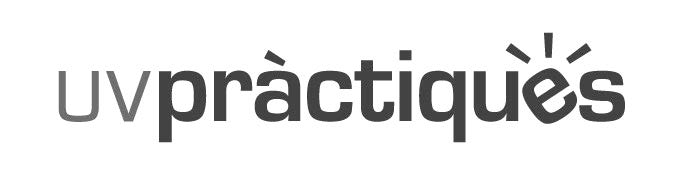 Requisits
-L'alumnat ha d'haver-se matriculat de l'assignatura durant el periode de matrícula.
-En totes les titulacions els crèdits necessaris per demanar les pràctiques s’han d’haver superat en la convocatòria dels exàmens de juliol del curs 2020-2021
Sol·licitud de pràctiques externes curriculars
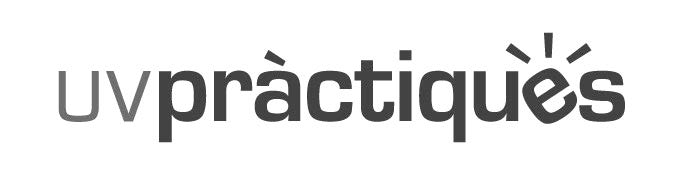 Del 31 de maig fins al 15 juny
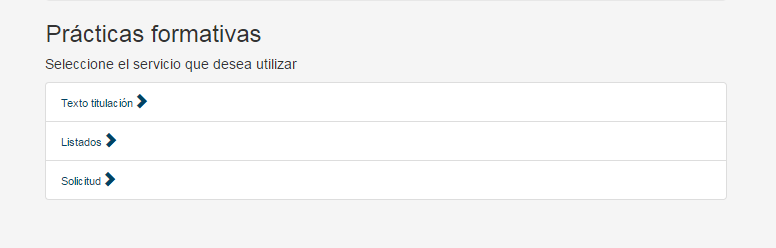 Per a poder sol·licitar realitzar pràctiques, és necessari que emplenes la teua sol·licitud a través de la secretaria virtual.
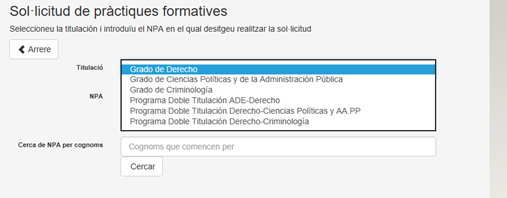 Sol·licitud de pràctiques externes curriculars
Termini de sol.licitud
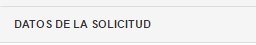 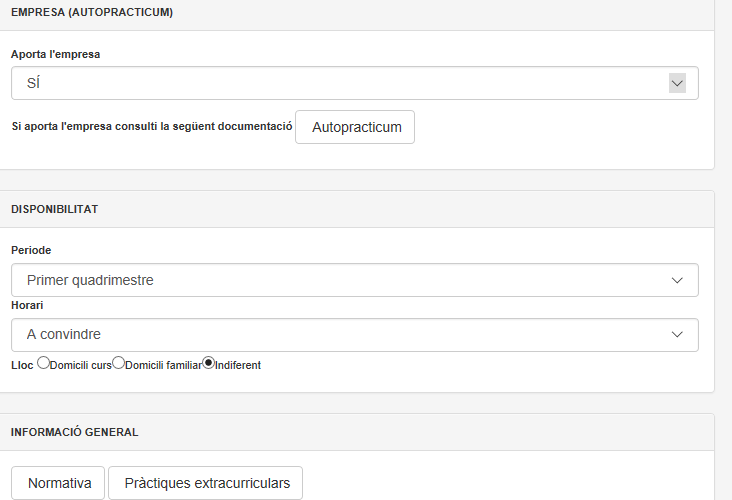 Revisar dades personals
Tipus de pràctiques
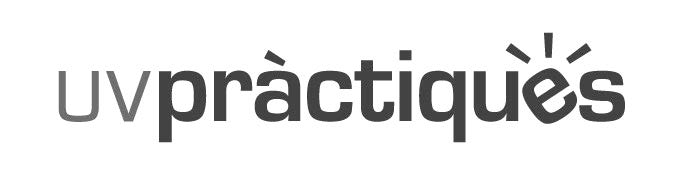 Reconeiximent
Modalitats
de realització
Autopràcticum
Ranking per elecció
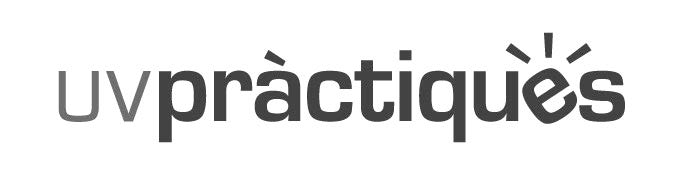 Reconeiximent
[Speaker Notes: No hi ha modalitat Autopràcticm]
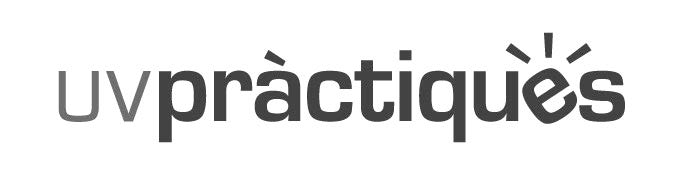 Autopràcticum
[Speaker Notes: No hi ha modalitat Autopràcticm]
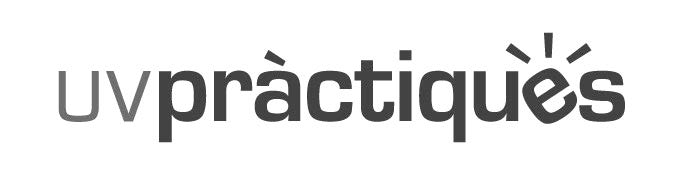 Ranking per elecció
La plaça triada és 
IRRENUNCIABLE
IMPORTANT
• Les pràctiques oferides poden patir canvis per motius aliens a la Facultat i a ADEIT
• L'estudiant NO pot posar-se en contacte amb l'empresa ni començar la pràctica fins que arreplegue el seu acord de pràctiques.
* En cas d'empat, triarà en primer lloc l'estudiant que tinga major nombre de crèdits superats
[Speaker Notes: No hi ha modalitat Autopràcticm]
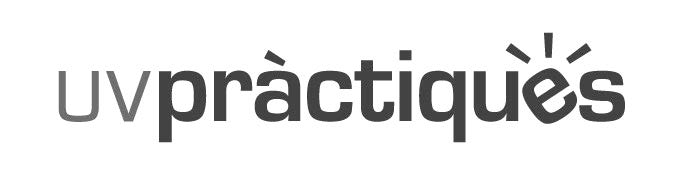 Calendari
PRÀCTIQUES EXTRACURRICULARS
són aquelles que pots realitzar amb caràcter voluntari durant el període de formació i no computen crèdits acadèmics
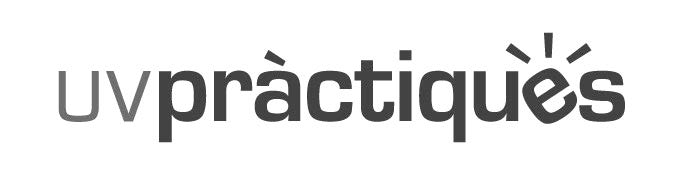 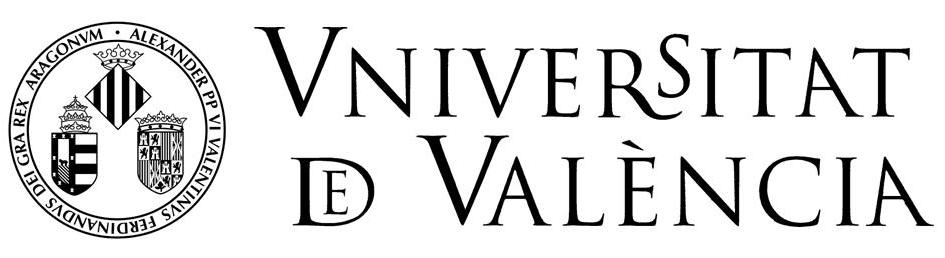 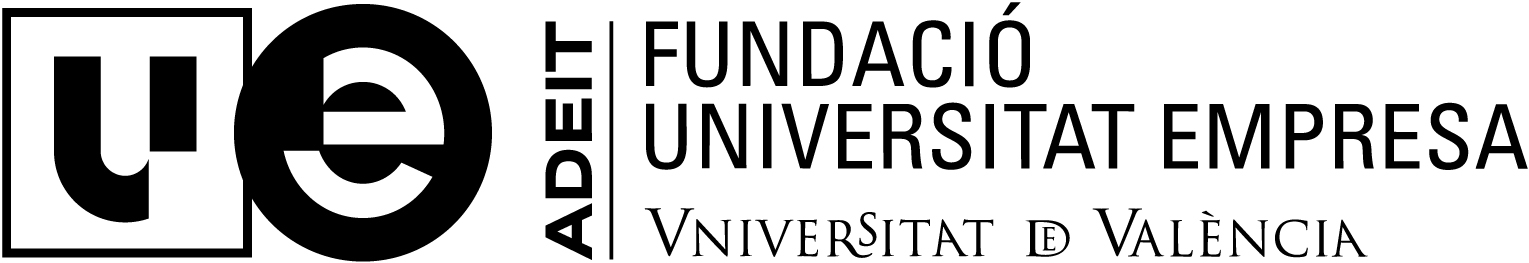 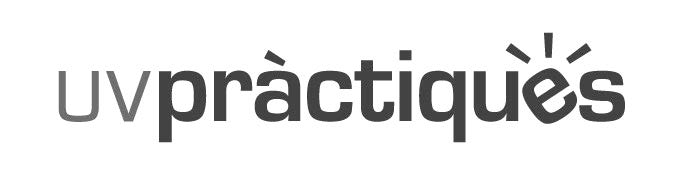 CONDICIONS
 
Els/les estudiants que tinguen superats el 50% del crèdits de la titulació i complisquen els requisits específics de la titulació i siguen estudiants de la Universitat de València.
L'empresa/entitat la proposa el/la alumne/a o tria entre l'oferta de ADEIT www.adeituv.es/practicas 
Es podem fer un total de 900 hores per curs acadèmic
Incorporades al SET.
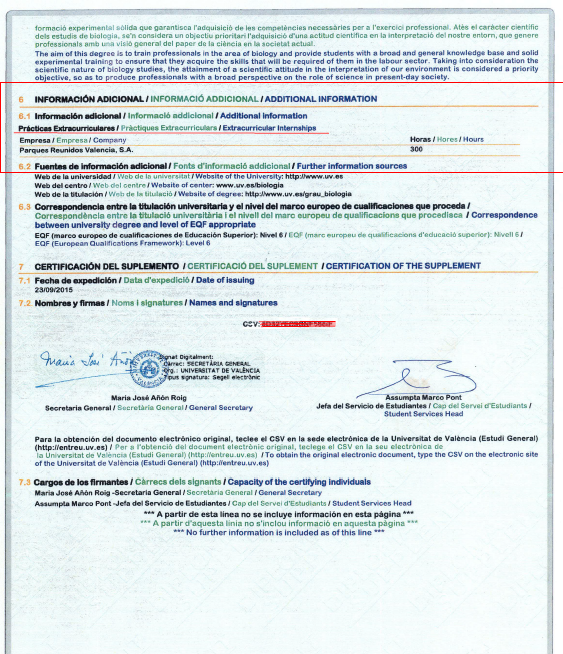 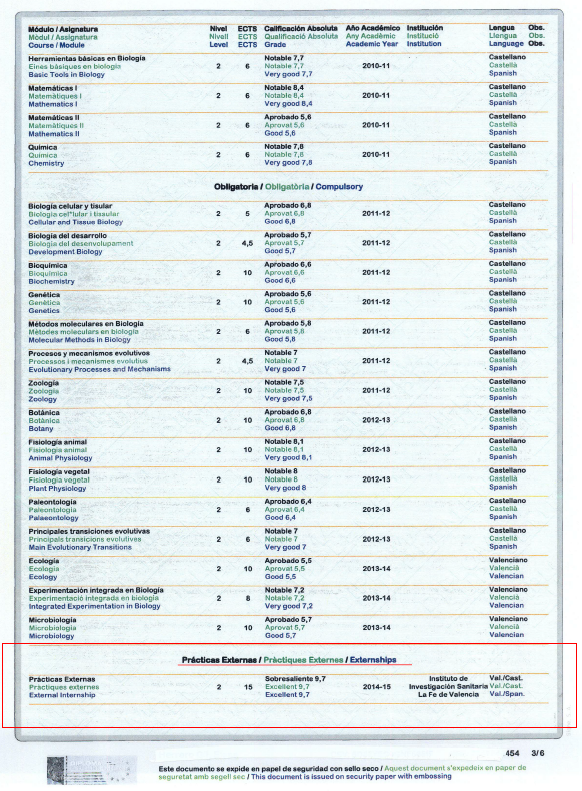 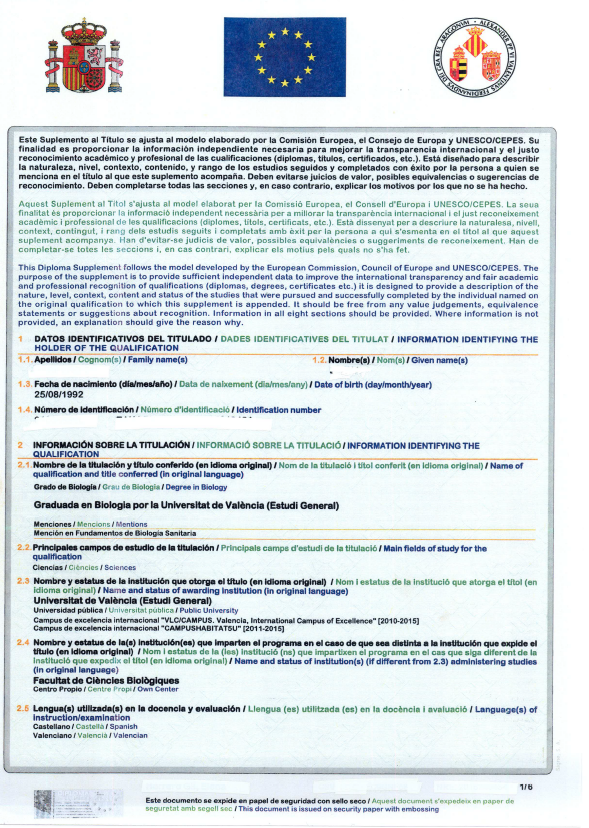 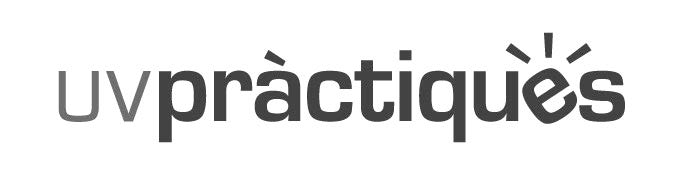 Apareixeran en el Suplement Europeu al Títol
Coordinador de Pràctiques de la Facultat de Filosofia i Ciències de l’Educació
Inmaculada Chiva Sanchis.
Inmaculada.chiva@uv.es
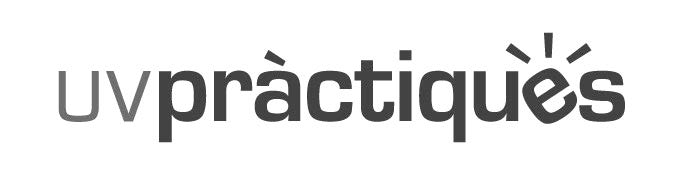 Secretaria Facultat de Filosofia i Ciències de l’Educació 
Salvador Satorres
Salvador.Satorres@uv.es
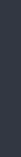 Persones de referència pràctiques externes
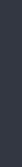 ADEIT
Omara Parra -  961 583 914 omara.parra@fundacions.uv.es
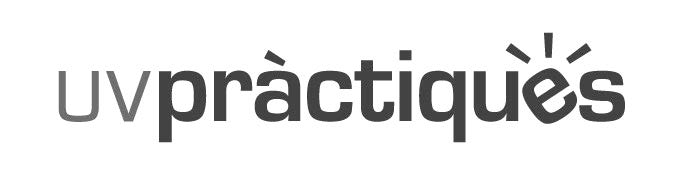 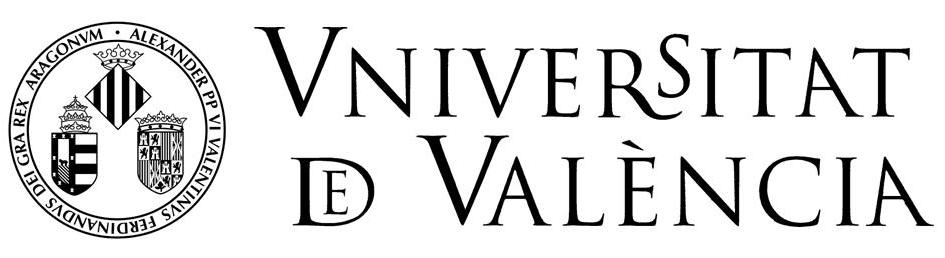 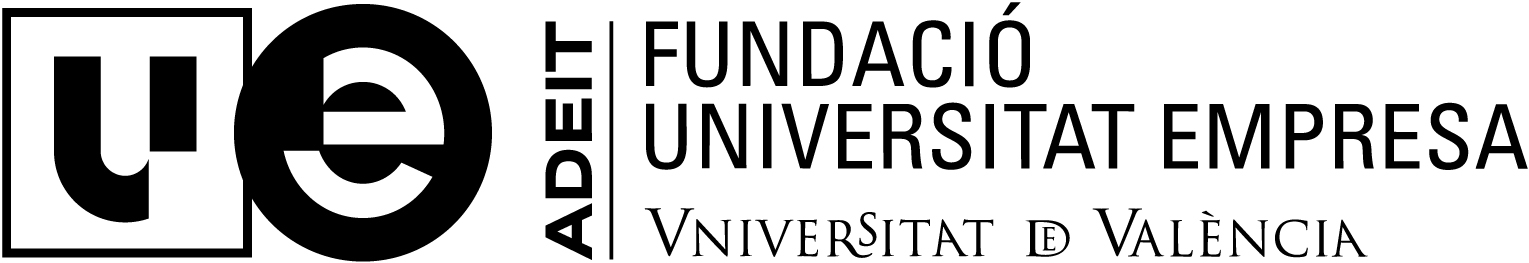 Més informació
Web ADEIT i Web Facultat
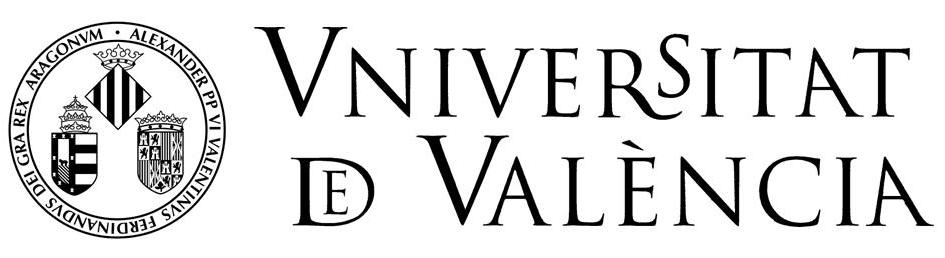 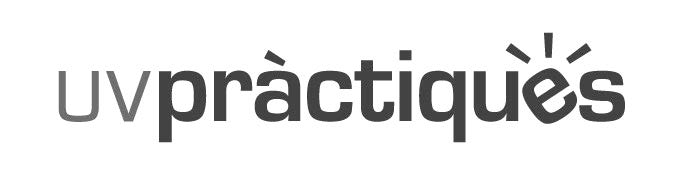 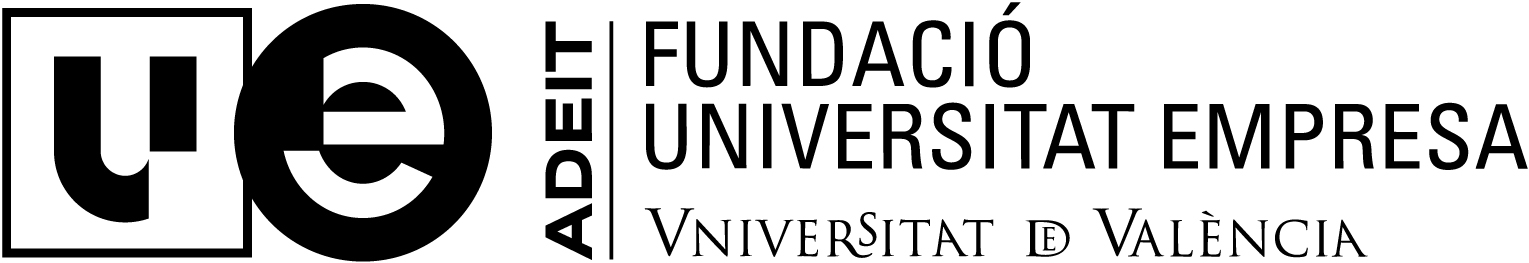 Moltes gràcies
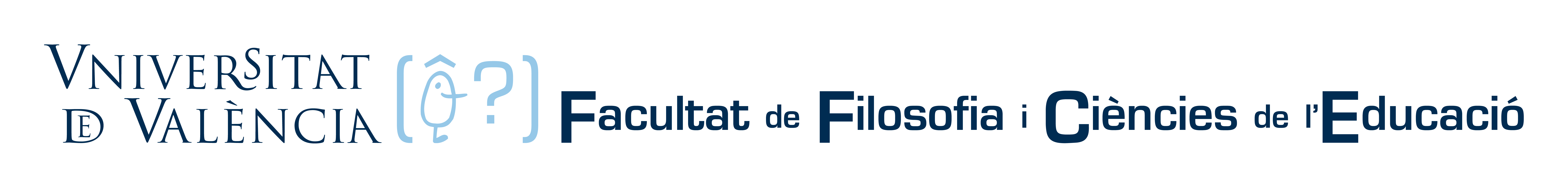 -Inmaculada Chiva Sanchis
-Clara Peiró